Complete a Frequency Tree
Intelligent Practice
Silent 
Teacher
Narration
Your Turn
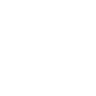 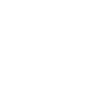 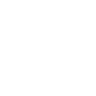 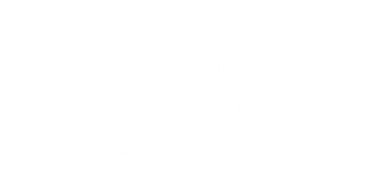 Visit
Field
Gender
25
30
Girl
5
River
60
Field
15
Boy
30
Practice
15
River
Visit
Your turn
Teacher example
Visit
Complete the frequency tree below
Complete the frequency tree below
Gender
Field
Field
Gender
25
10
30
40
Girl
Girl
5
30
50
100
5
River
River
45
20
60
15
15
Field
Field
Boy
Boy
River
River
Visit
Complete the frequency trees below
Visit
Gender
1.
2.
Field
Field
Gender
1
49
50
Girl
Girl
9
50
River
River
19
25
50
Field
Field
Boy
Boy
River
River
Visit
Complete the frequency trees below
Visit
Gender
1.
2.
Field
Field
Gender
1
49
10
50
Girl
Girl
9
1
50
100
River
River
19
25
40
50
21
Field
Field
25
Boy
Boy
River
River
Visit
Your turn
Teacher example
Use the information to complete the frequency tree
Use the information to complete the frequency tree
Visit
Gender
Field
Field
Gender
5
10
30
60
Girl
Girl
25
50
50
100
15
River
River
15
20
40
5
25
Field
Field
Boy
Boy
River
River
Use the information to complete the frequency trees
Visit
Visit
1.
2.
Gender
Field
Field
Gender
40
Girl
Girl
River
River
40
Field
Field
Some children went on a school trip.
They either went to a field or a river.
There were 40 girls all together
There were half as many girls as boys.
One quarter of girls went to the field.
Three quarter of boys went to the field.
Boy
Boy
River
River
Use the information to complete the frequency trees
Visit
Visit
1.
2.
Gender
Field
Field
Gender
10
16
40
80
Girl
Girl
30
64
120
120
60
River
River
5
80
40
20
35
Field
Field
Some children went on a school trip.
They either went to a field or a river.
There were 40 girls all together
There were half as many girls as boys.
One quarter of girls went to the field.
Three quarter of boys went to the field.
Boy
Boy
River
River
Visit
Field
Gender
Use the information to complete the frequency trees
3.
River
Girl
Coast
240
Field
Boy
Coast
River
Visit
Field
Gender
Use the information to complete the frequency trees
3.
River
40
60
160
Girl
Coast
60
240
20
Field
20
80
Boy
Coast
River
40